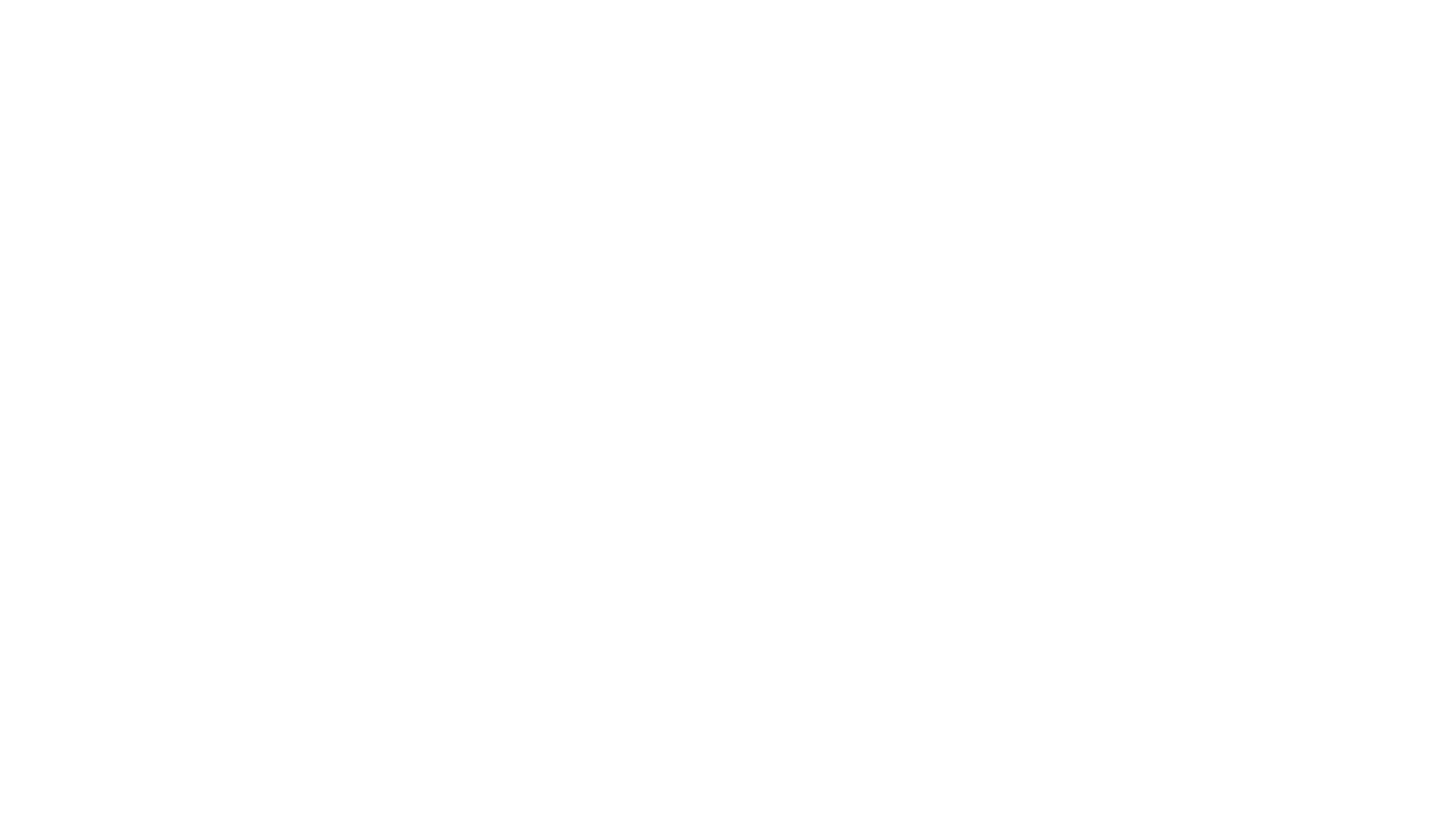 Vorlesung BGB AT30.01.2020Wiederholung des bisher Erlernten
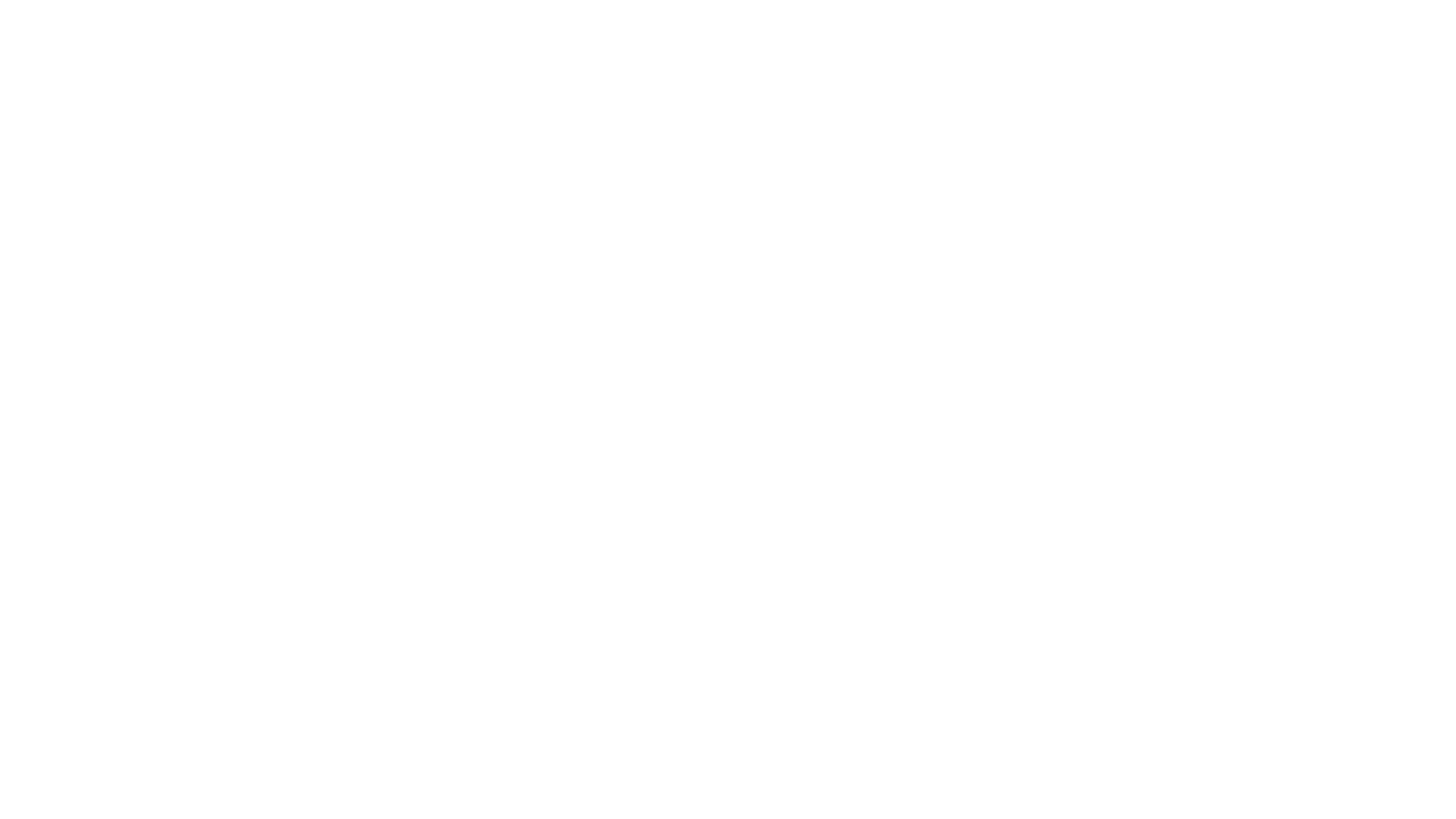 BGB- AT: Der Gutachtenstil
NORMBEZUG!
Vierstufiger Aufbau:
Obersatz:
Zur Einleitung der Lösung: Wer will was von wem woraus?
Innerhalb des Gutachtens: “Dazu müsste/könnte etc. …”
Definition
Auswendig gelernte Defintionen
Mut zur Herleitung
Subsumtion
       Der Sachverhalt spiegelt sich in der Lösung wider…
Ergebnis
Zwischenergebnisse bilden
Endergebnis
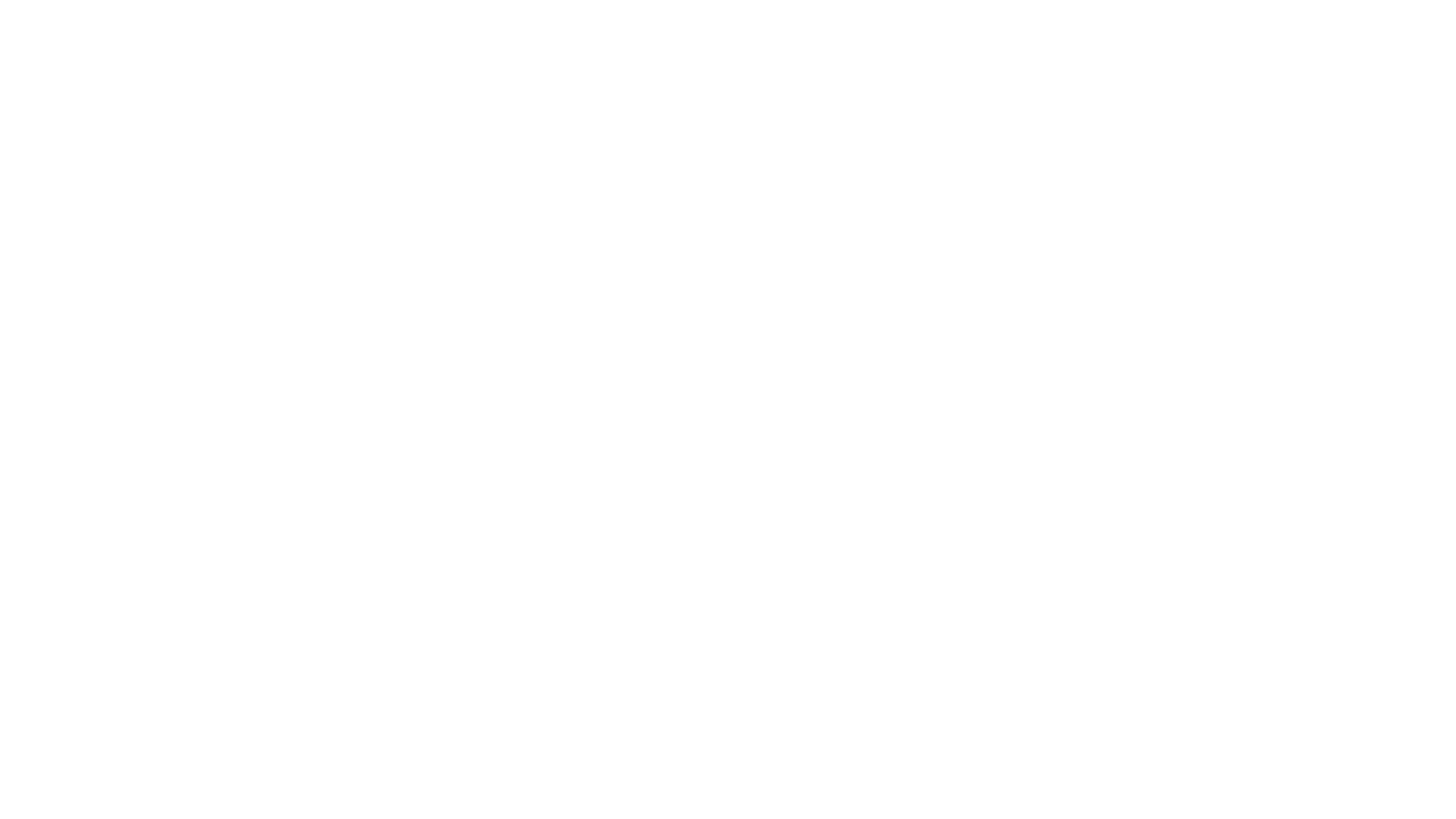 BGB- AT: Anspruchsreihenfolge
Vertragliche Ansprüche
Vertragsähnliche Ansprüche
Dingliche Ansprüche
Deliktische Ansprüche
Bereicherungsrechtliche Ansprüche
Sonstige Ansprüche
1) KEINE starre Vorgabe!

2) Warum hat sich diese Reihenfolge „durchgesetzt“?
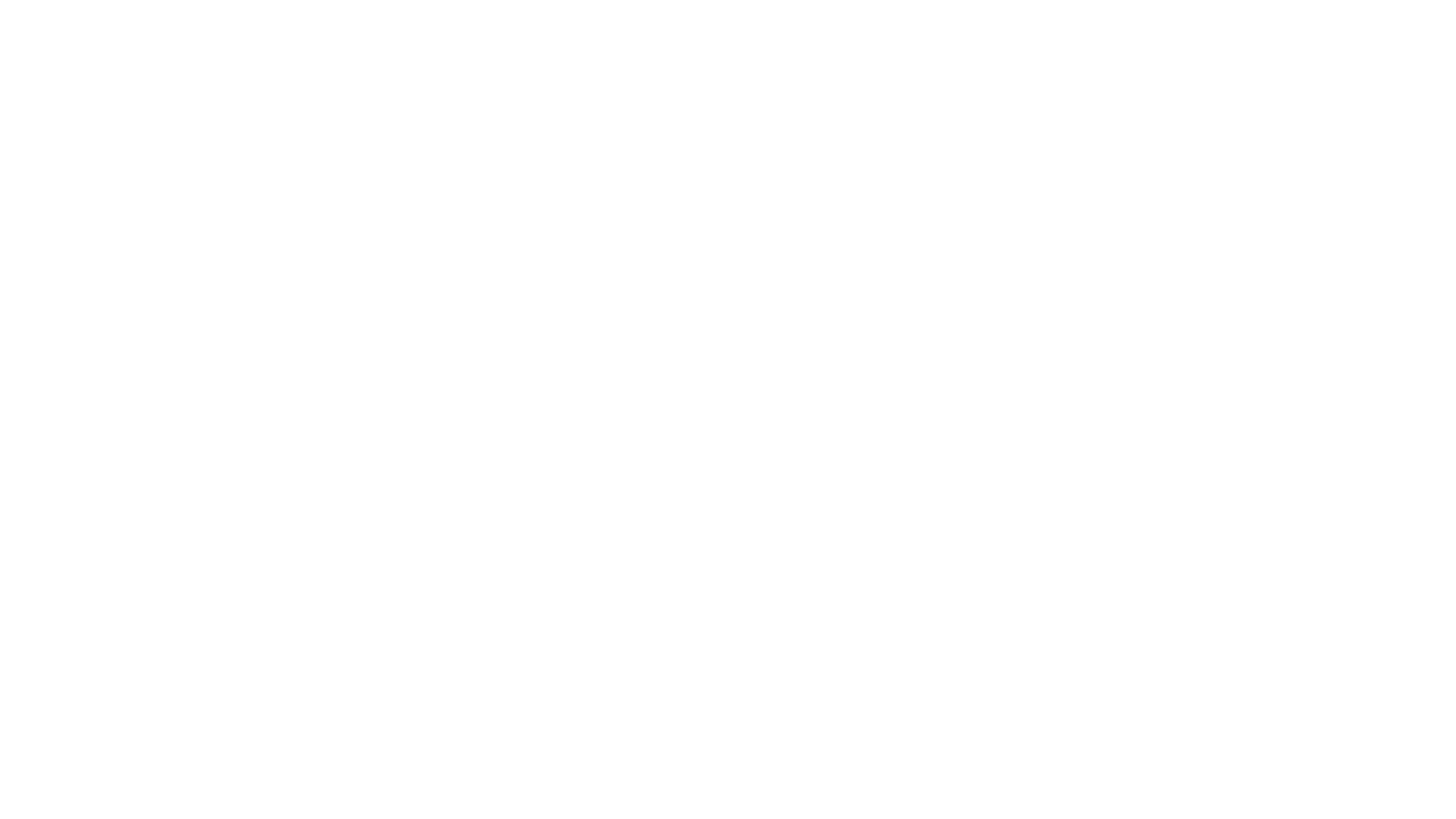 BGB- AT: Vertragsschluss
Ein Vertrag besteht aus mindestens zwei übereinstimmenden, empfangsbedürftigen Willenserklärungen in Form von Angebot/Antrag und Annahme, §§ 145 ff. BGB

Probleme: 
Schweigen
Invitatio ad offerendum
Selbstbedienungsläden
Tankstelle
Abgrenzung zur reinen Gefälligkeit

Wirksam werden (empfangsbedürftiger) WE?
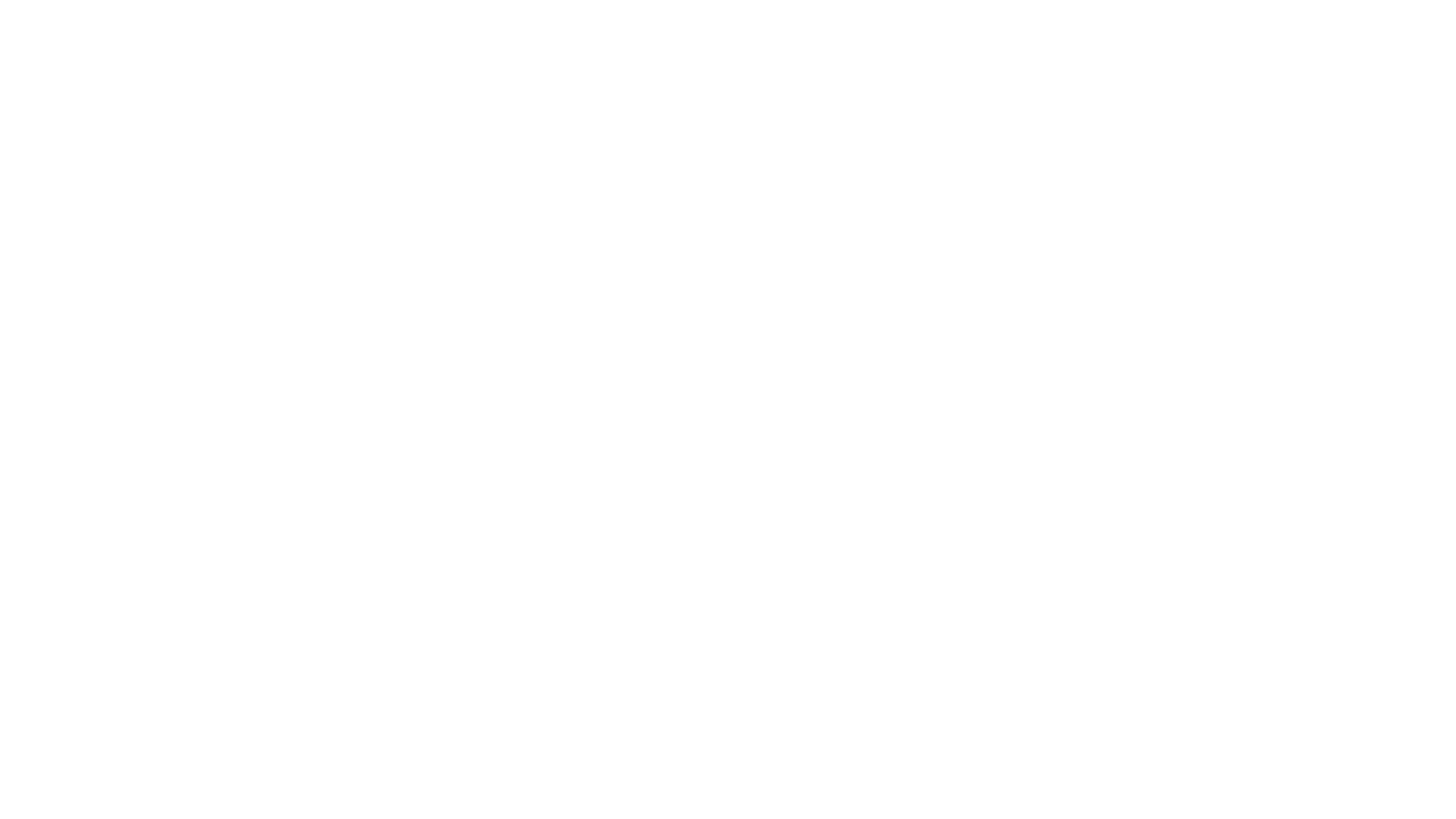 BGB- AT: Abgabe und Zugang
Abgabe von Willenserklärungen

Nicht empfangsbedürftige WE 					empfangsbedürftige WE



Vom Handlungswillen getragene Äußerung 
und
Erkennbarer Abschluss des Äußerungsvorgangs


								willentliche Absendung

Erklärung ist abgegeben    = willentlich in Verkehr gebracht
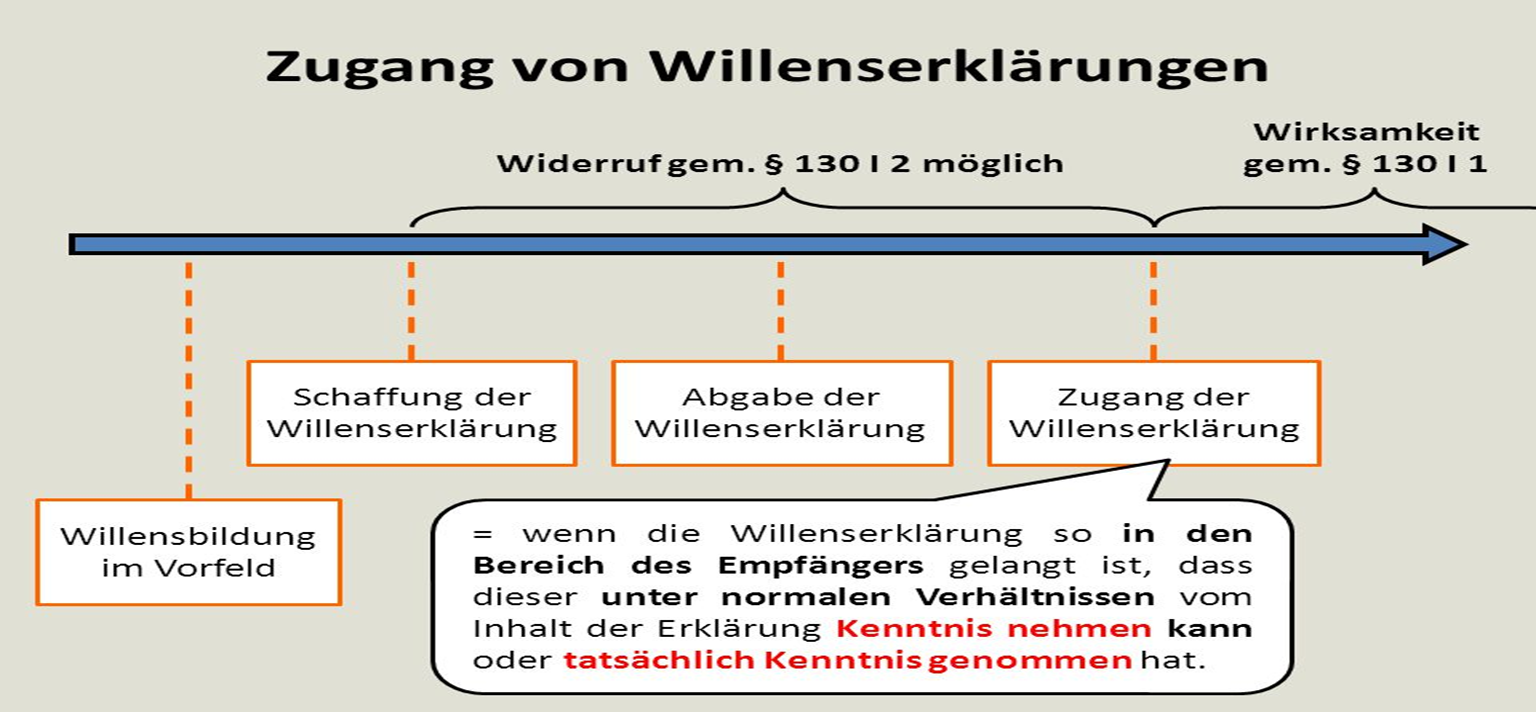 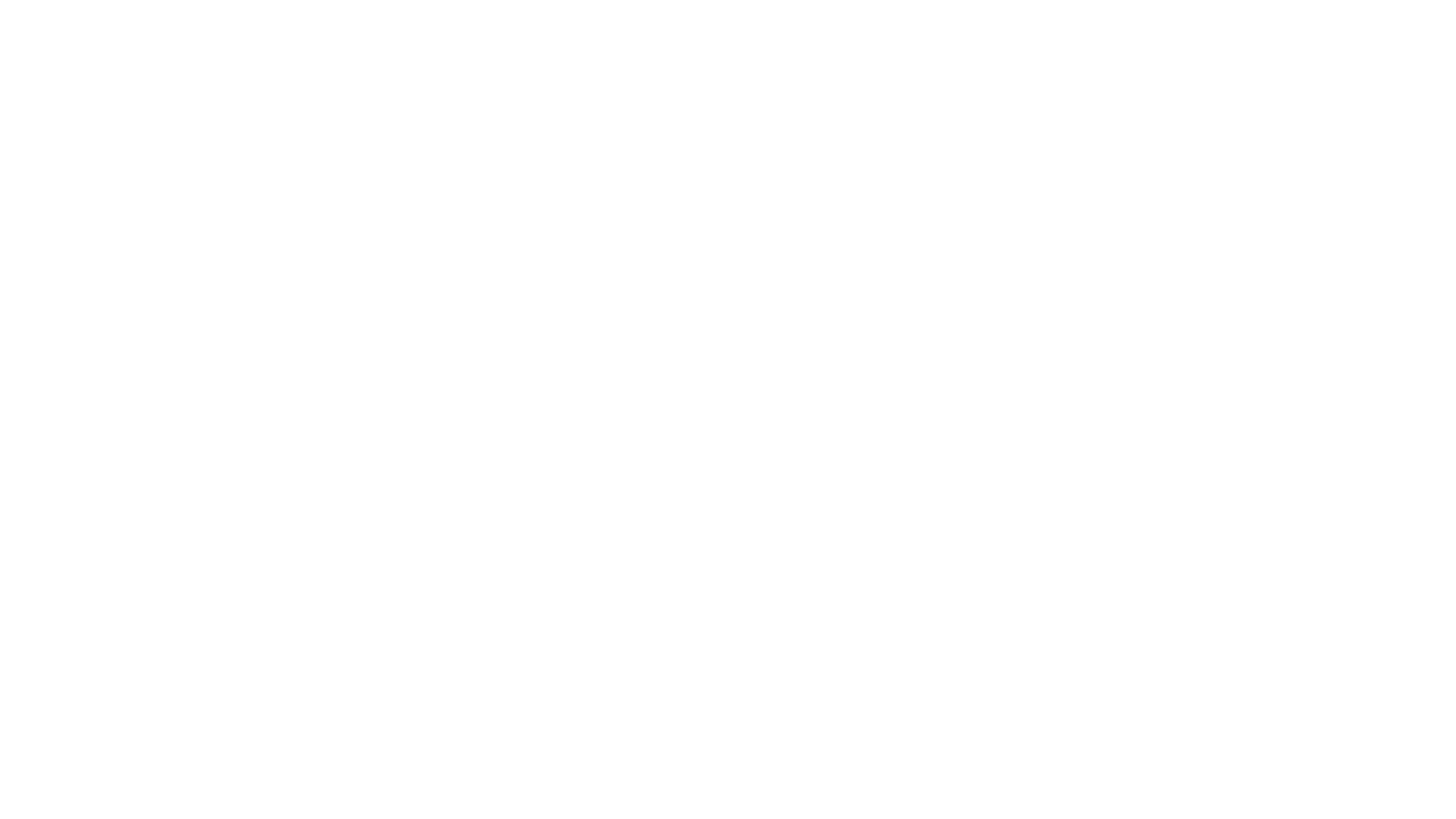 BGB- AT: Abgabe und Zugang
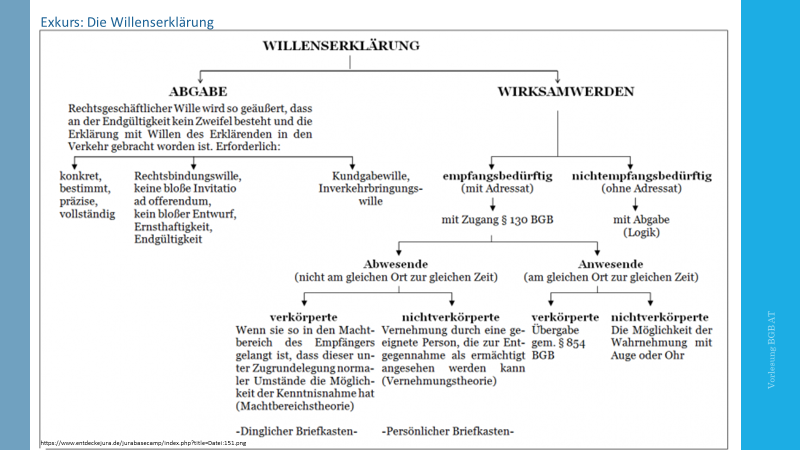 Botenschaft/
Stellvertretung, § 164 III BGB
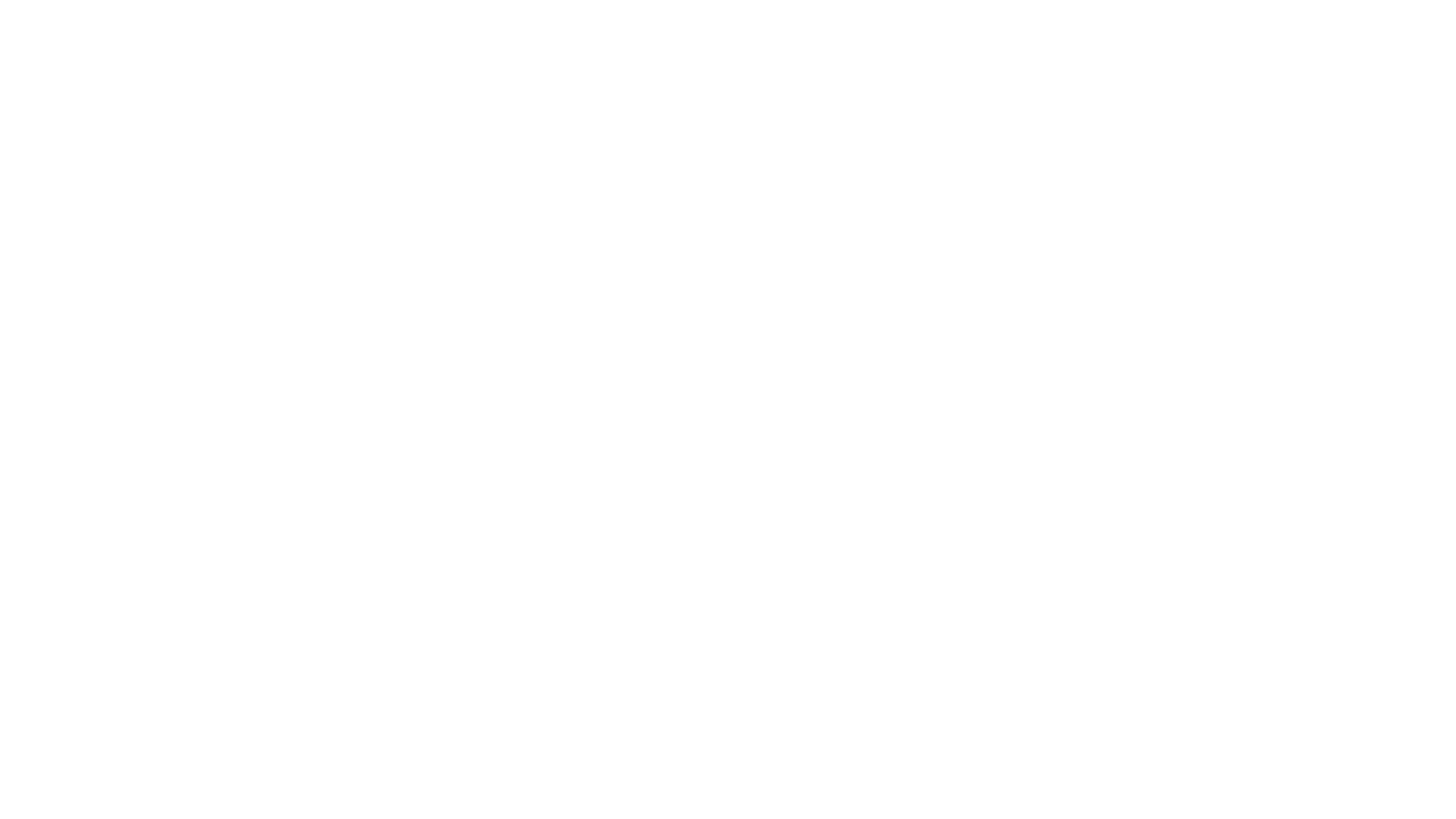 BGB- AT: Auslegung
Auslegungsmethoden

Grammatikalische Auslegung: Wortlaut und Wortsinn

Systematische Auslegung: Beziehung der Norm zu anderen Vorschriften

Historische Auslegung: Wille des Gesetzgebers bei Begründung der Norm

Teleologische Auslegung: Sinn und Zweck der Norm

Ziel: Finden einer vertretbaren Lösung für die Rechtsanwendung/telelogische Reduktion/Bilden einer Analogie
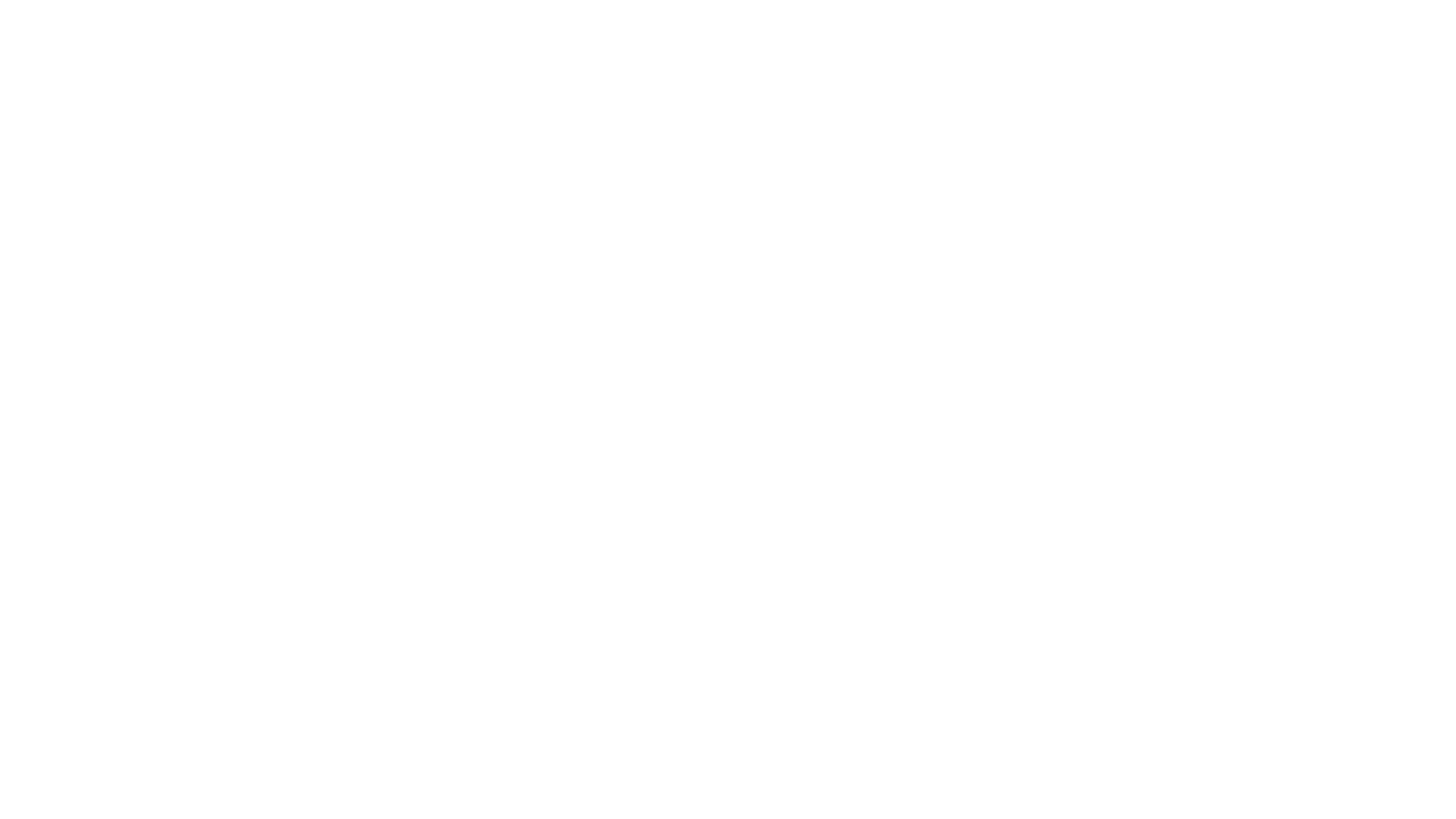 BGB- AT: Auslegung von Willenserklärungen
Hat die WE nach dem Wortlaut und Zweck einen eindeutigen Inhalt, ist für eine Auslegung kein Raum (BGHZ 25,319)

Empfangsbedürftige Willenserklärungen sind (normativ) so auszulegen, wie sie der Erklärungsempfänger nach Treu und Glauben, § 242 BGB, und unter Berücksichtigung der Verkehrssitte verstehen musste (BGHZ, 36,33)

Entscheidend ist als nicht der empirische/subjektive Wille des Erklärenden, sondern der durch normative/objektive Auslegung zu ermittelnde objektive Erklärungswert seines Verhaltens = mutmaßlicher Wille!
Verkehrssitte = „die im Verkehr der beteiligten Kreise herrschende tatsächliche Übung“

Bitte immer den Wortlaut der Erklärung die Begleitumstände und die Interesselagen berücksichtigen!
Ermitteln gem. §§ 133, 157 (analog) BGB des objektiven Erklärungs-werts!
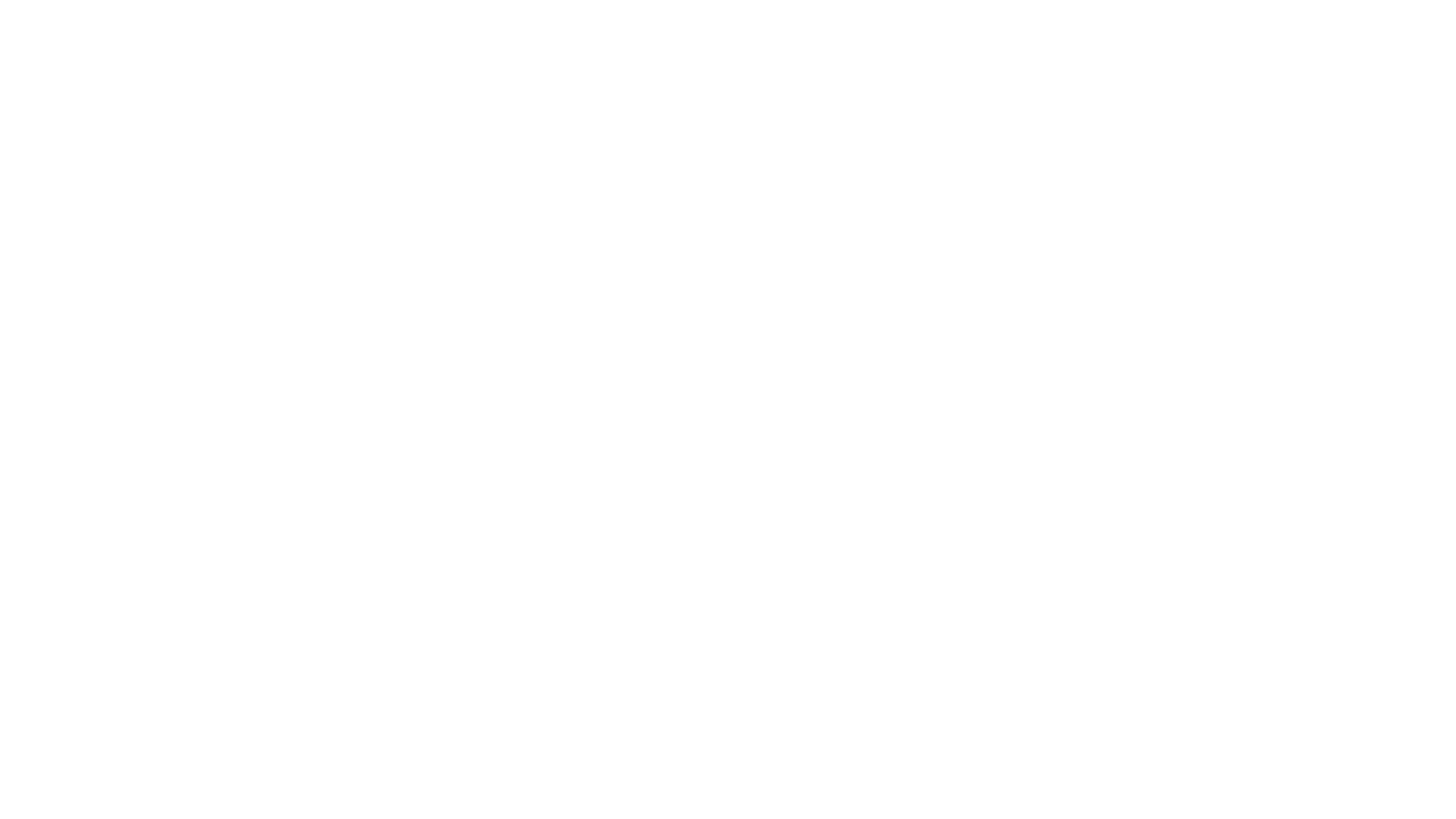 BGB- AT: §§ 106 ff. BGB
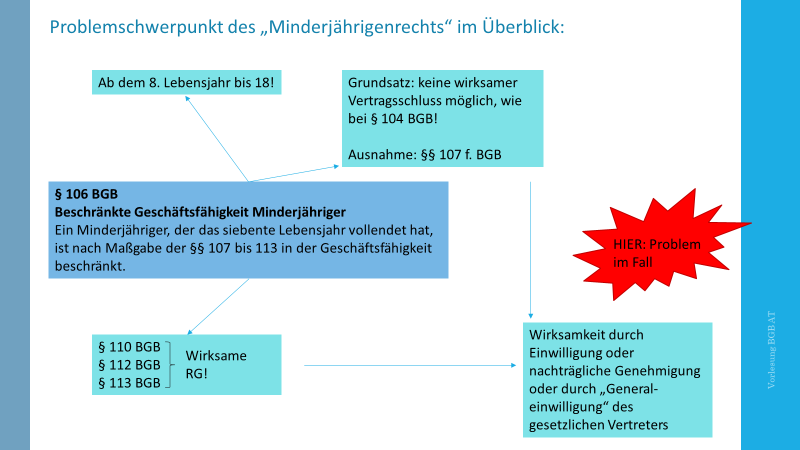 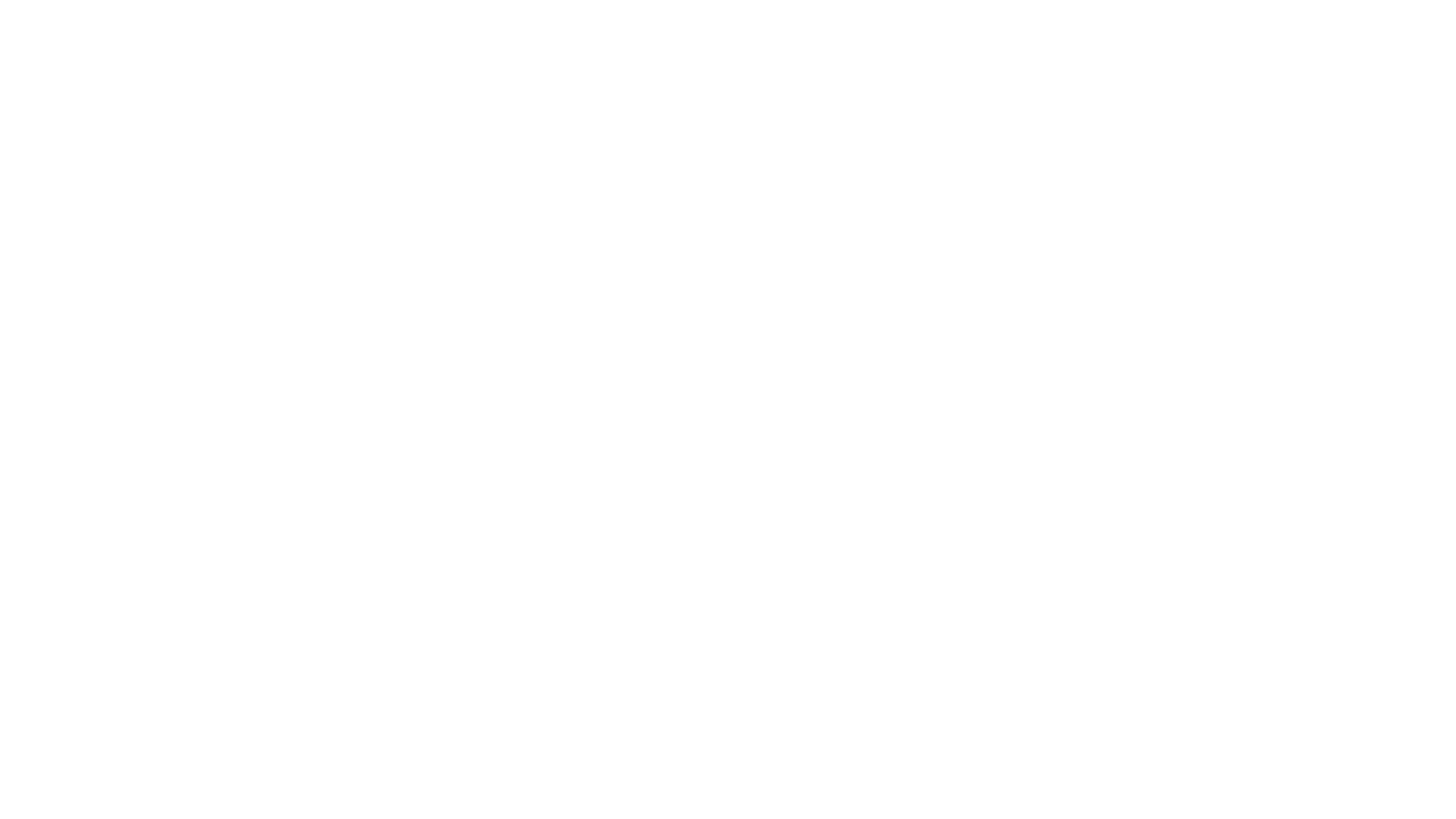 BGB- AT: Anfechtung
Die Prüfungsreihenfolge

Anfechtbarkeit ( Überlegung: Was ist anfechtbar? Siehe Gesetzeswortlaut!)
Anfechtungsgegner, § 143 II BGB
Anfechtungsgrund ( §§ 119 ff.)
Anfechtungserklärung ( § 143 I)
Anfechtungsfrist ( § 121, § 123 => richtet sich nach dem Grund!)
Kein Anfechtungsausschluss gem. § 144 BGB
RF: § 142 I BGB
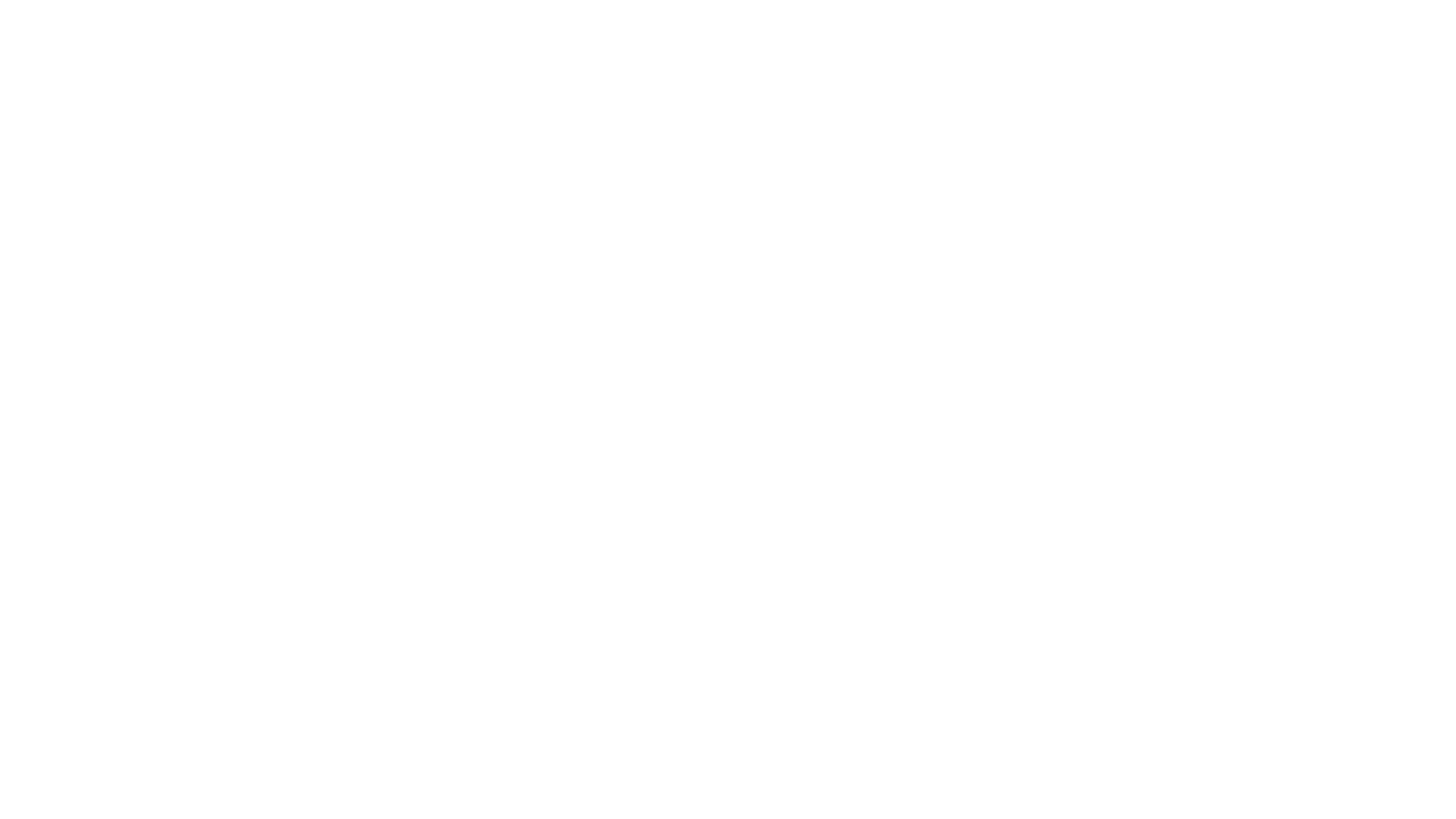 BGB- AT: Der Irrtum
§ 119Anfechtbarkeit wegen Irrtums
(1) Wer bei der Abgabe einer Willenserklärung über deren Inhalt im Irrtum war oder eine Erklärung dieses Inhalts überhaupt nicht abgeben wollte, kann die Erklärung anfechten, wenn anzunehmen ist, dass er sie bei Kenntnis der Sachlage und bei verständiger Würdigung des Falles nicht abgegeben haben würde.
(2) Als Irrtum über den Inhalt der Erklärung gilt auch der Irrtum über solche Eigenschaften der Person oder der Sache, die im Verkehr als wesentlich angesehen werden.
§ 120Anfechtbarkeit wegen falscher Übermittlung
Eine Willenserklärung, welche durch die zur Übermittlung verwendete Person oder Einrichtung unrichtig übermittelt worden ist, kann unter der gleichen Voraussetzung angefochten werden wie nach § 119 eine irrtümlich abgegebene Willenserklärung.

Ein Irrtum entsteht…
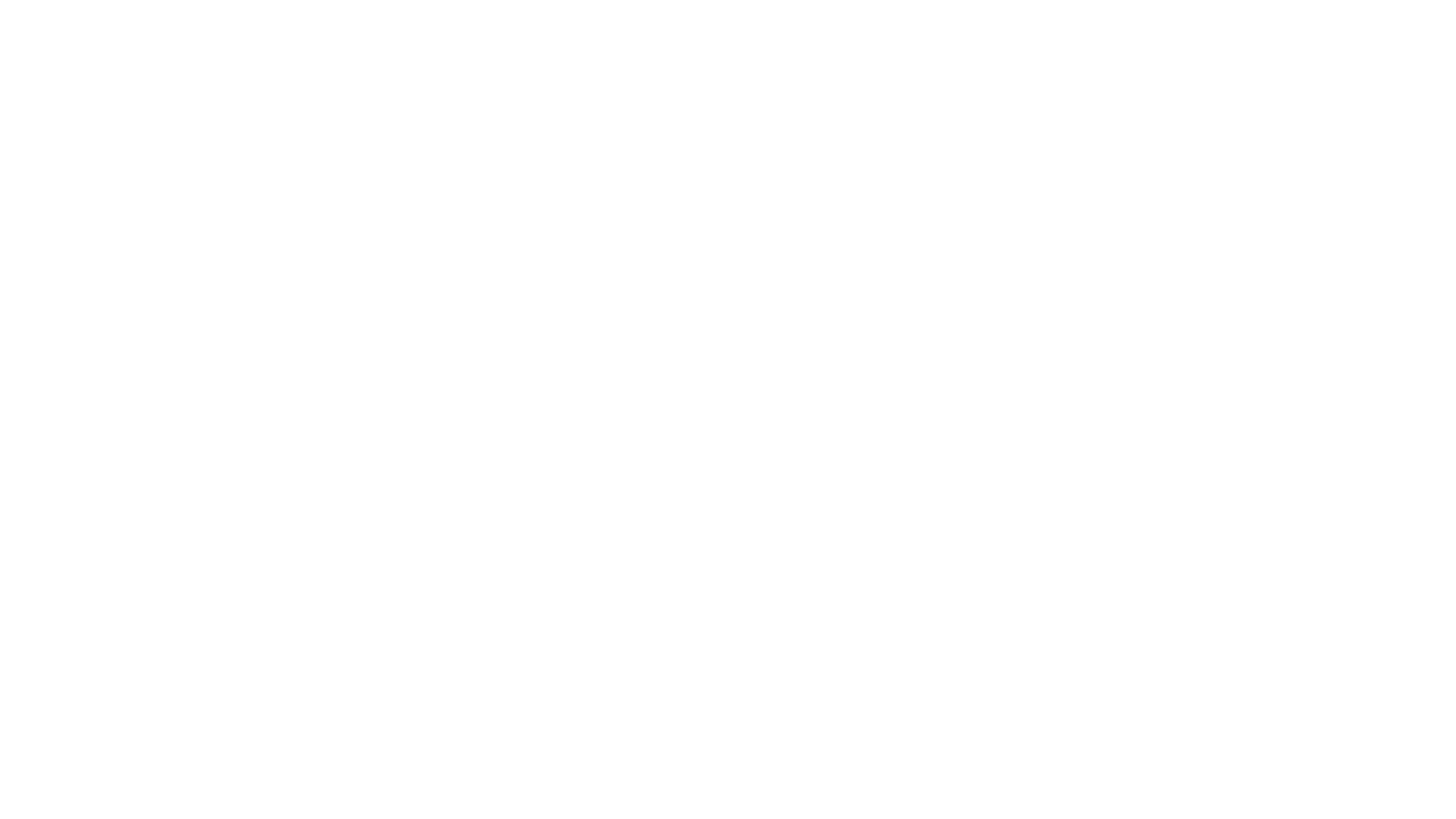 BGB- AT:
…bei Überlegungen, die zur Erklärung führen

Unbeachteter Motivirrtum
Irrtum ü. vertrags-wesentliche Eigenschaften
…bei Abgabe einer Willenserklärung


Inhaltsirrtum
Erklärungsirrtum
…nach Abgabe, aber vor Zugang der Erklärung

Übermittlungs-irrtum
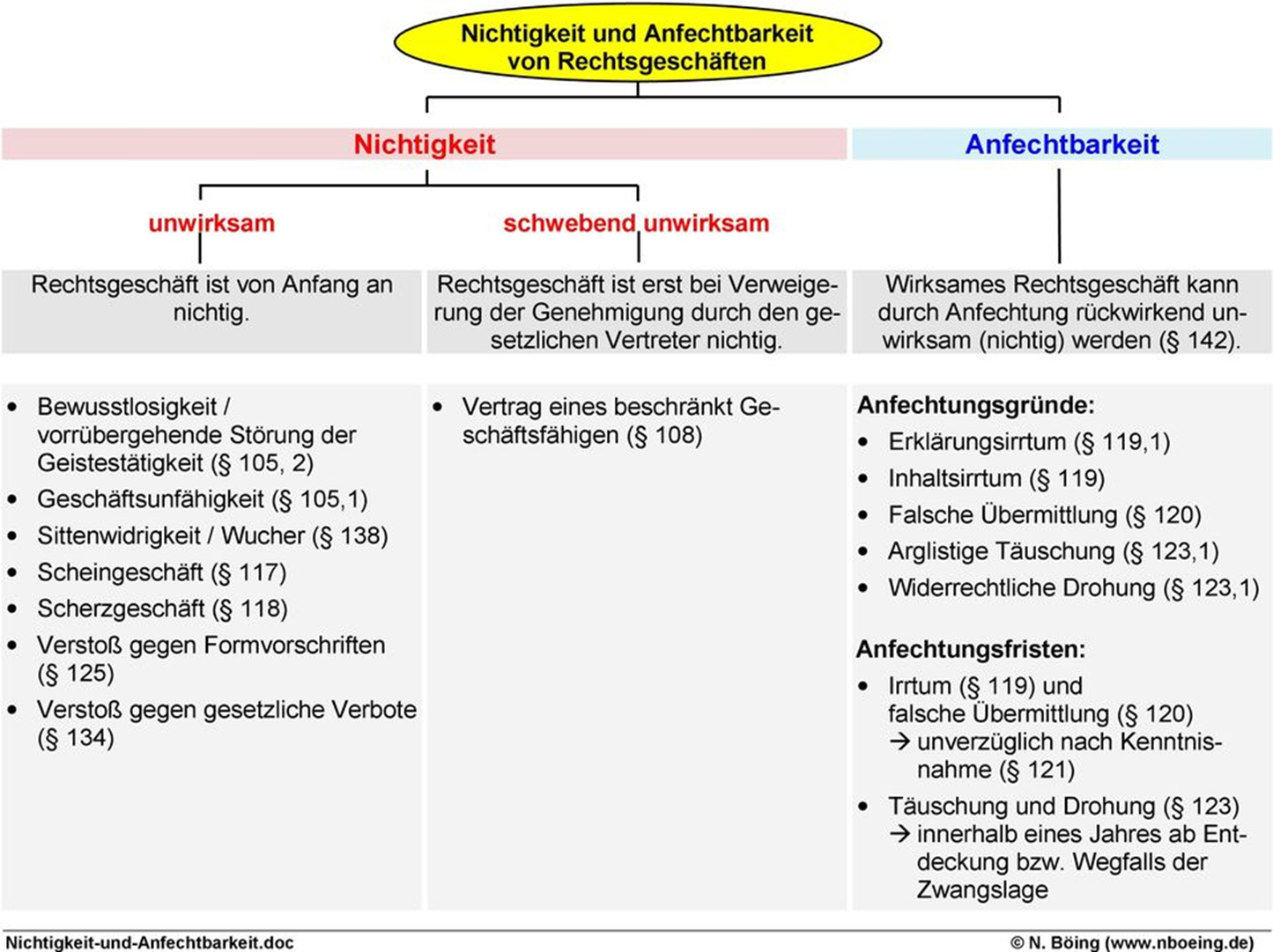 BGB- AT:
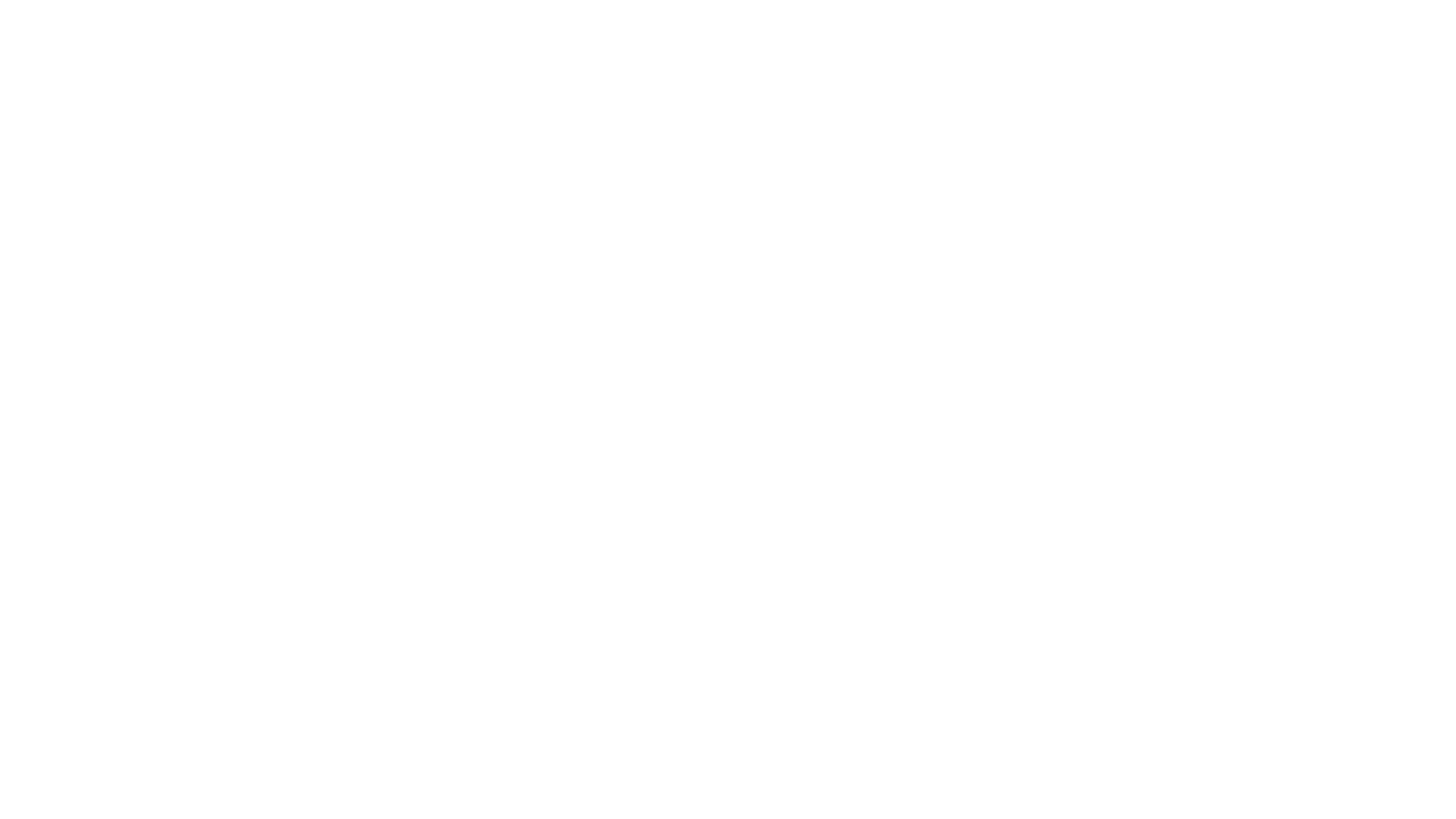 BGB- AT: Stellvertretung
Prüfungsschema der Stellvertretung:

Zulässigkeit der Stellvertretung
Eigene Willenserklärung  Botenschaft
In fremden Namen/Offenkundigkeitsprinzip
Mit Vertretungsmacht
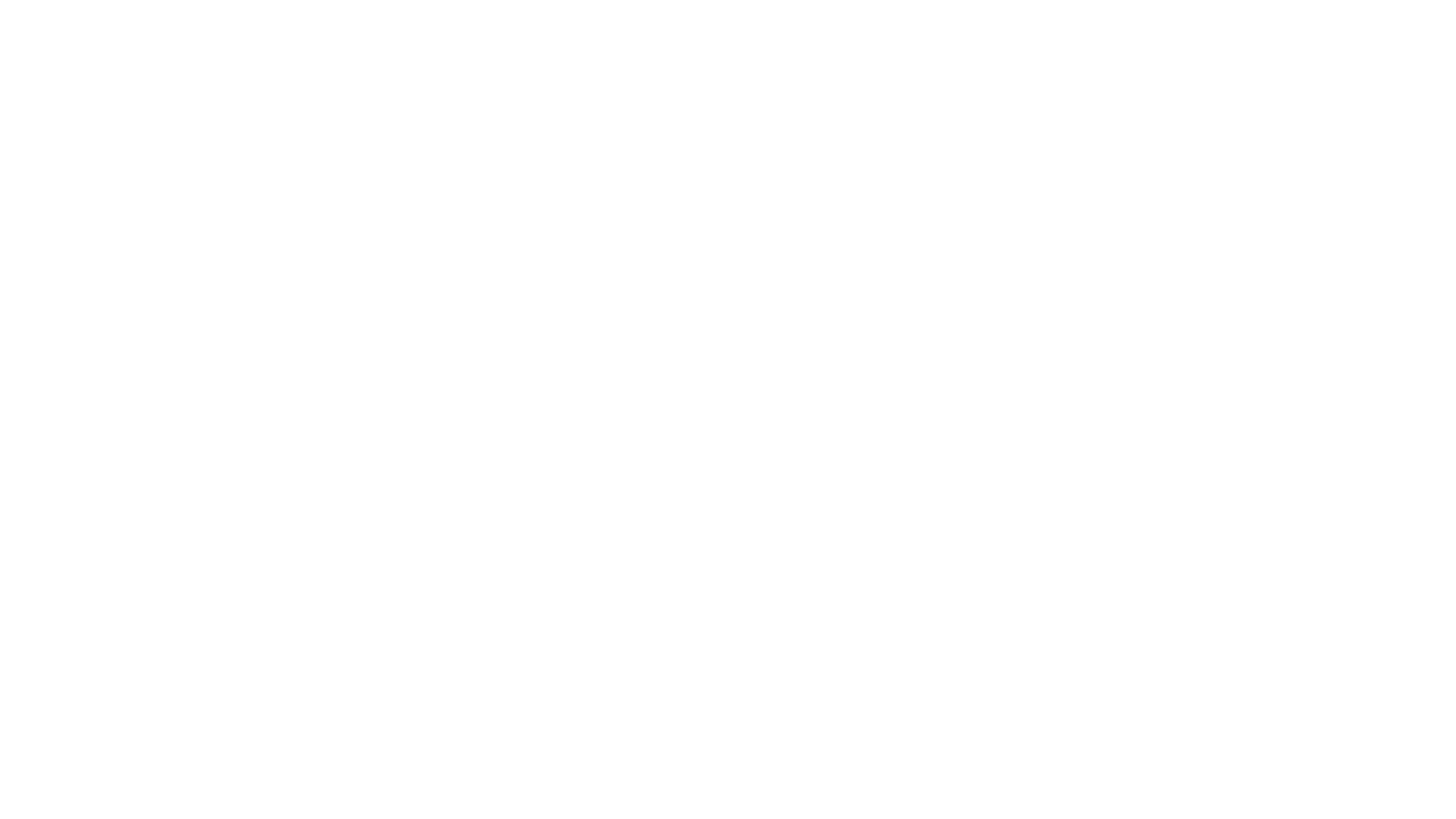 BGB- AT: Stellvertretung
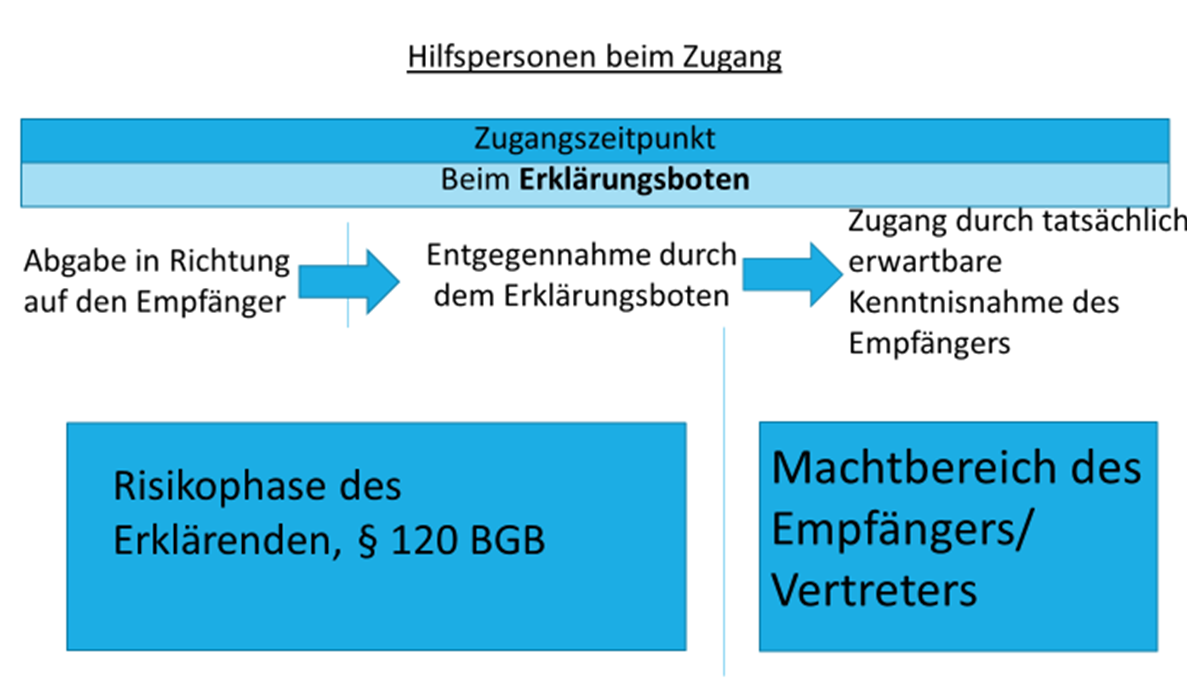 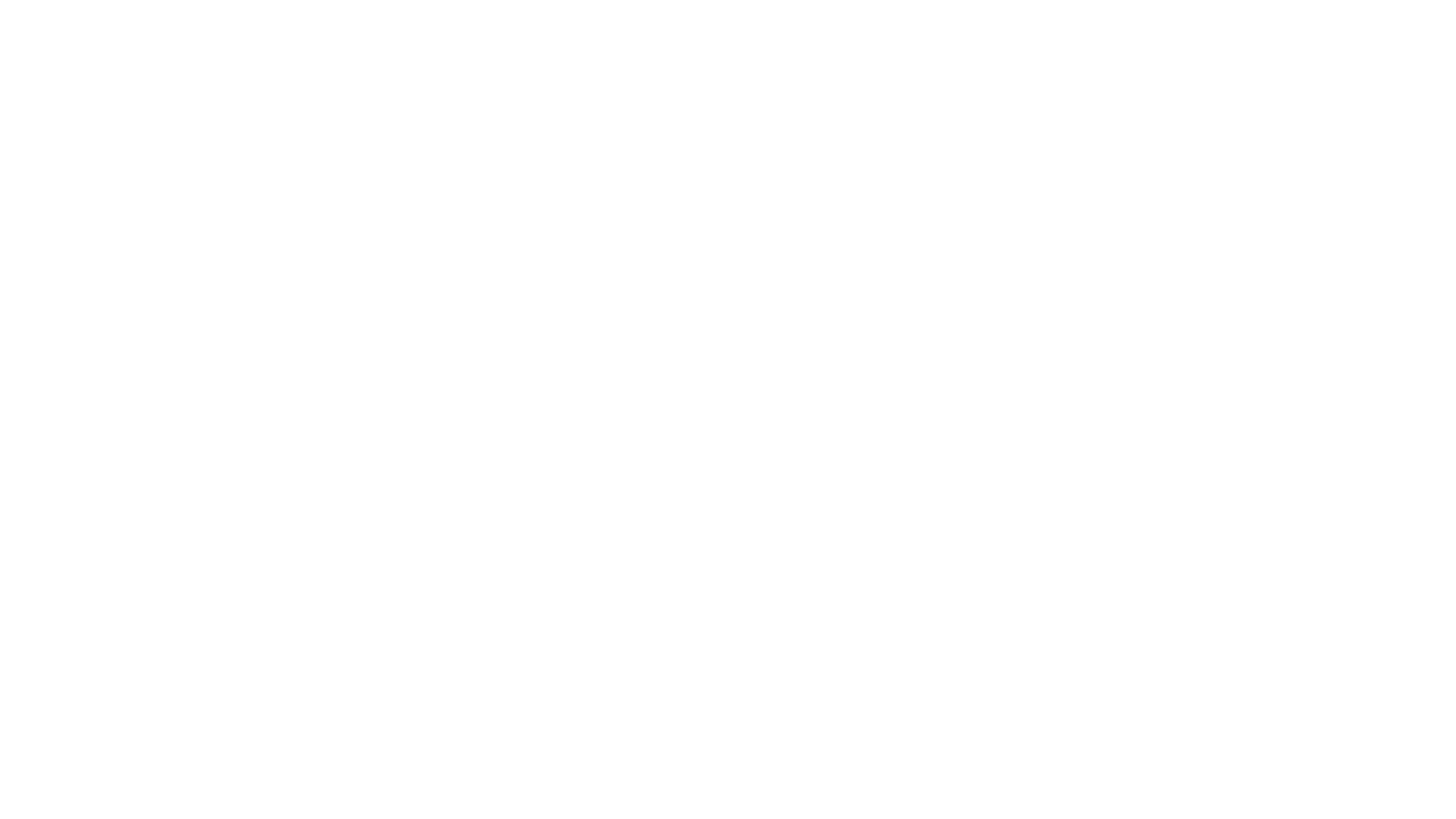 BGB- AT: Stellvertretung
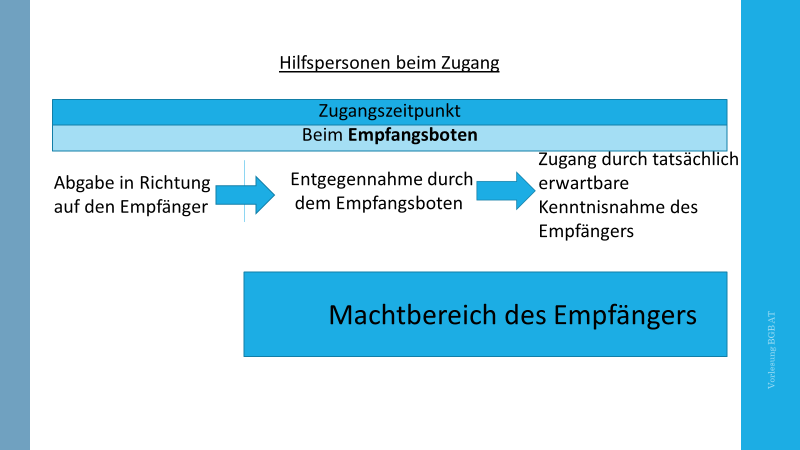 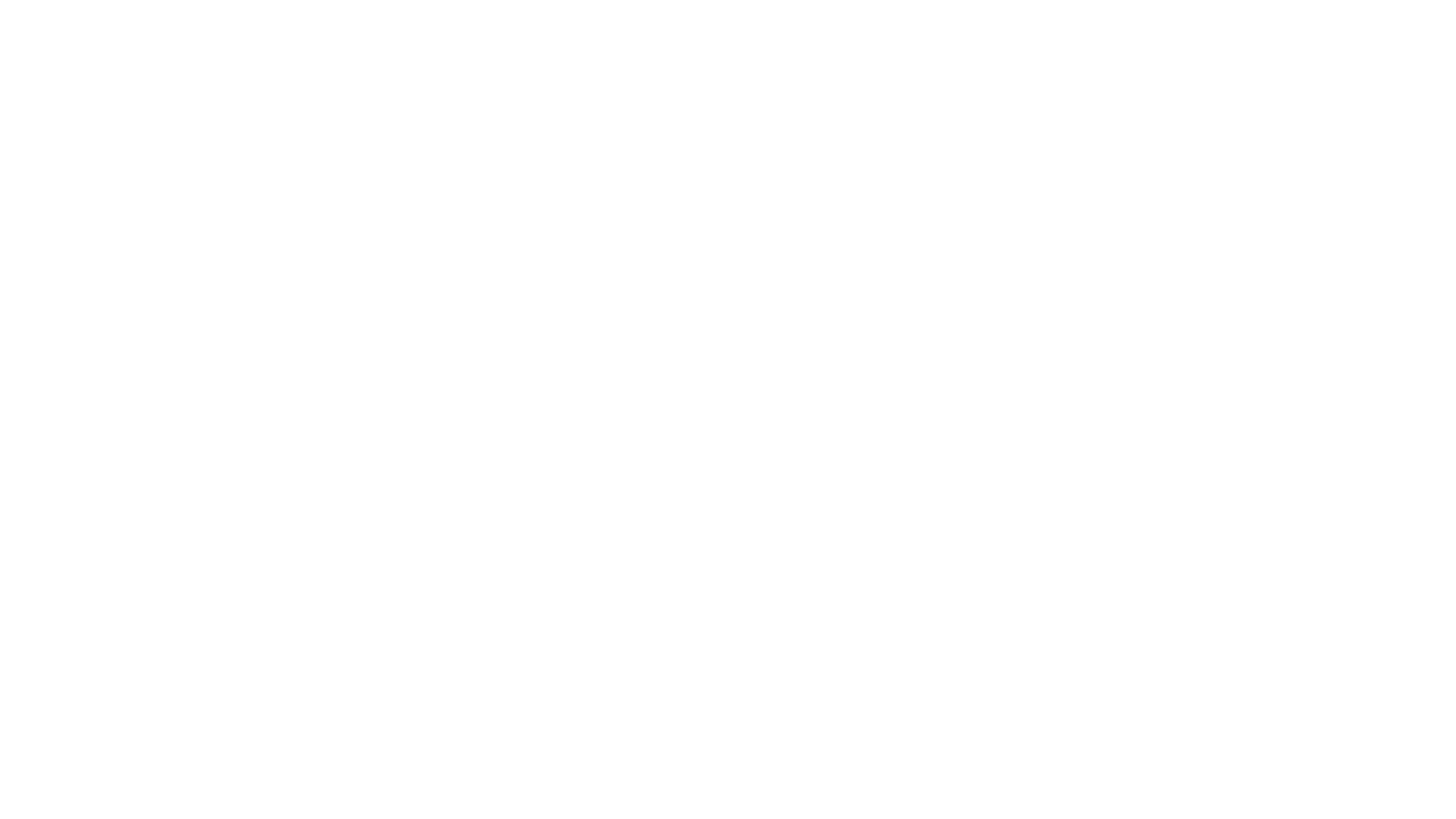 BGB- AT: Stellvertretung
Arten der Vertretungsmacht
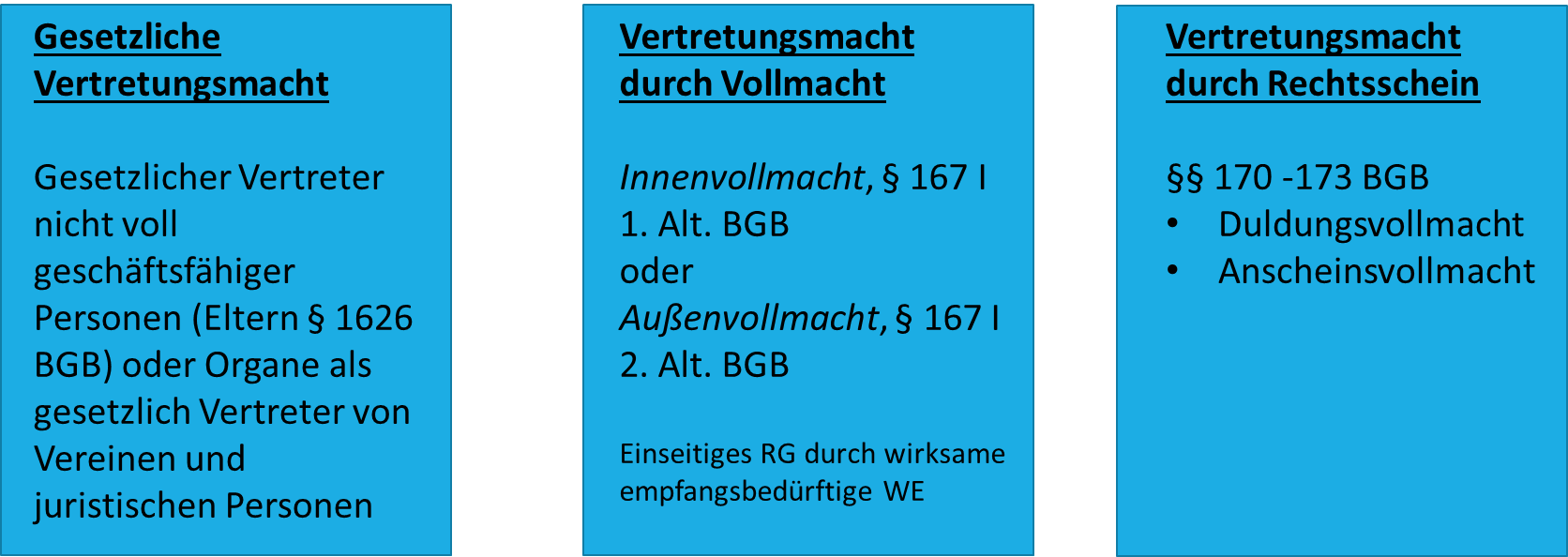 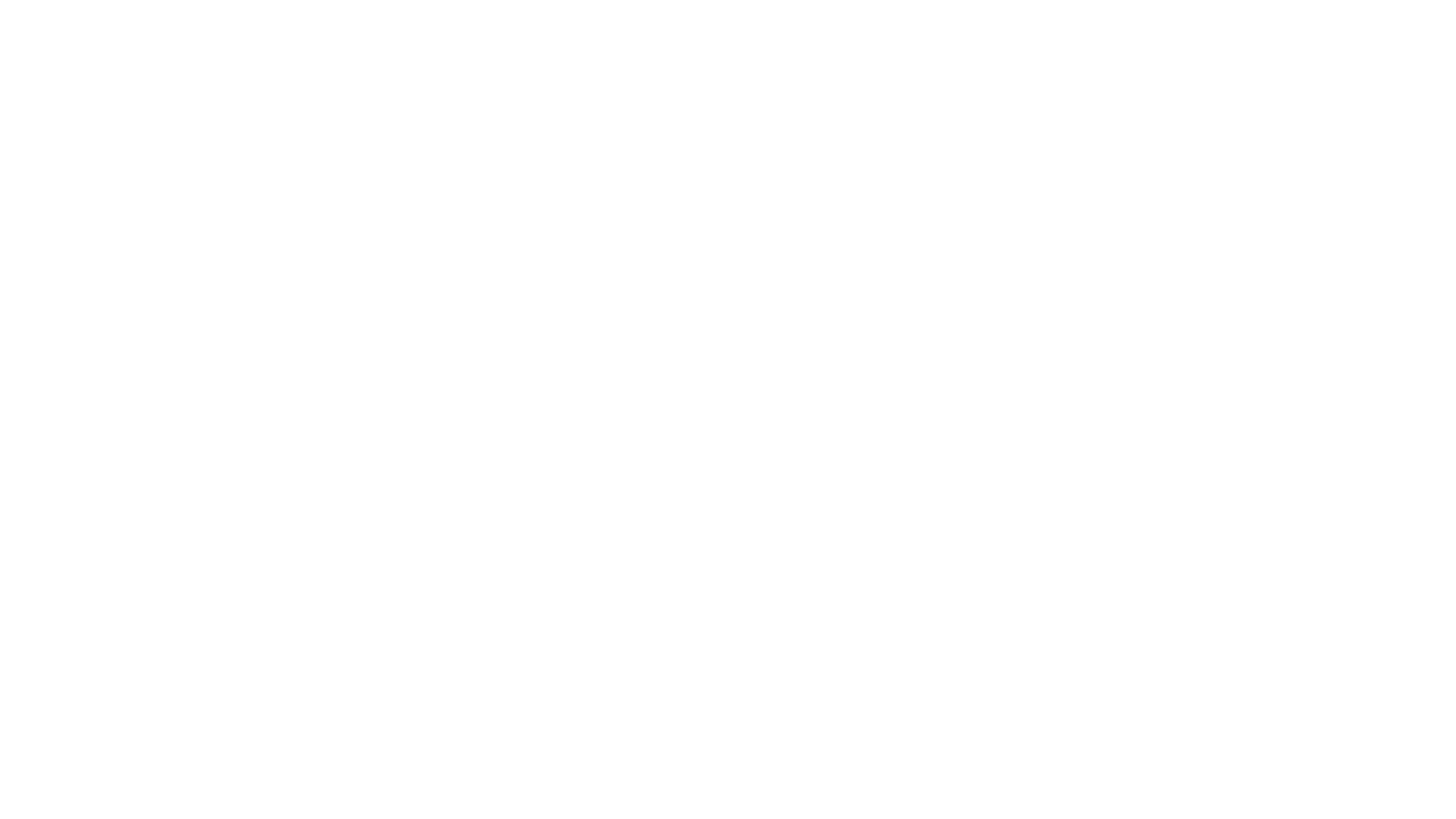 BGB- AT: Stellvertretung
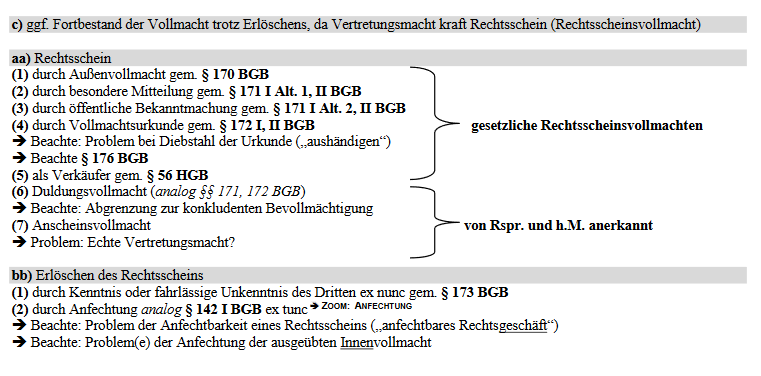 https://studylibde.com/doc/2177669/s1-%E2%80%93-pr%C3%BCfungsschema--stellvertretung
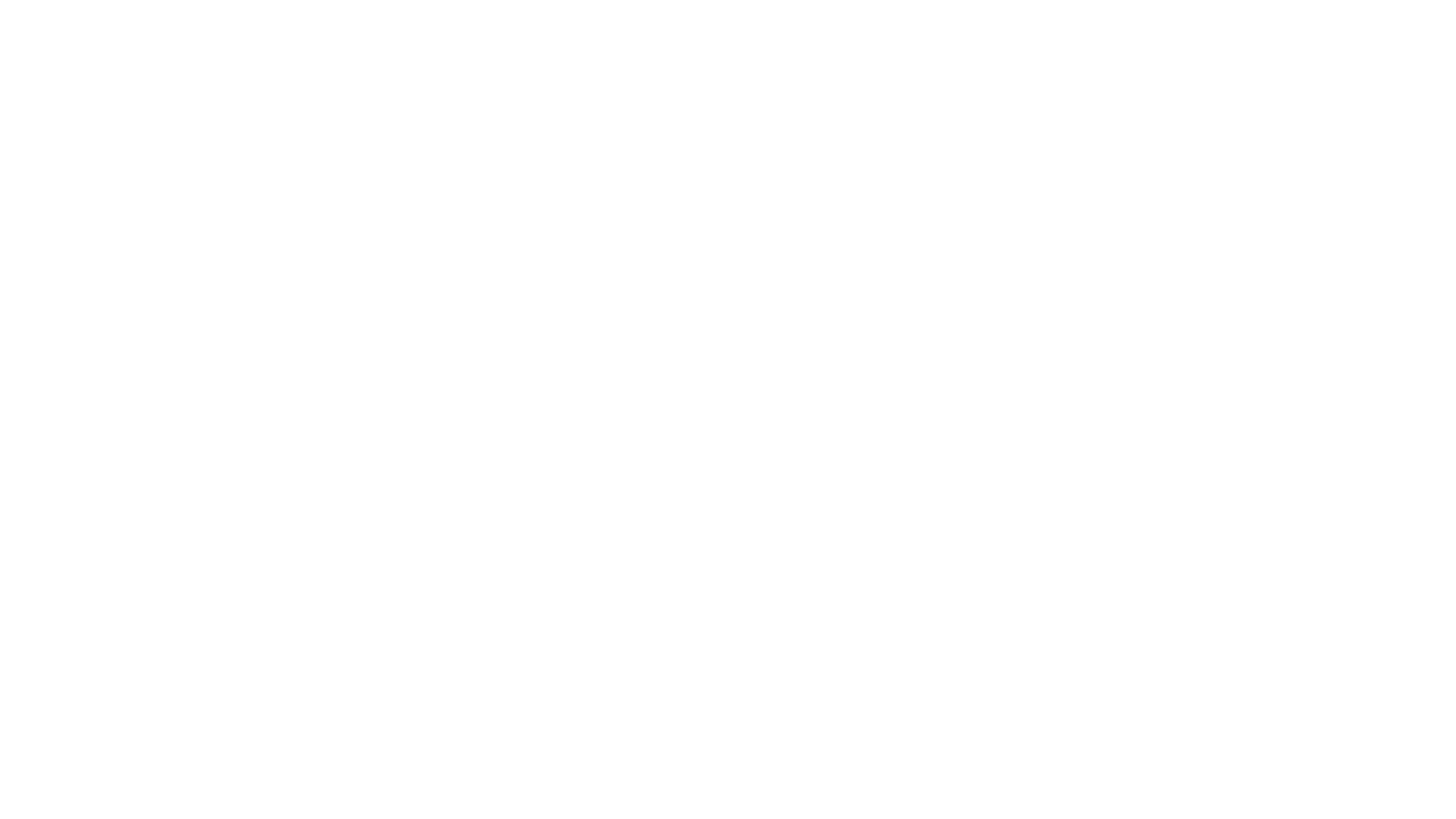 BGB- AT: Stellvertretung
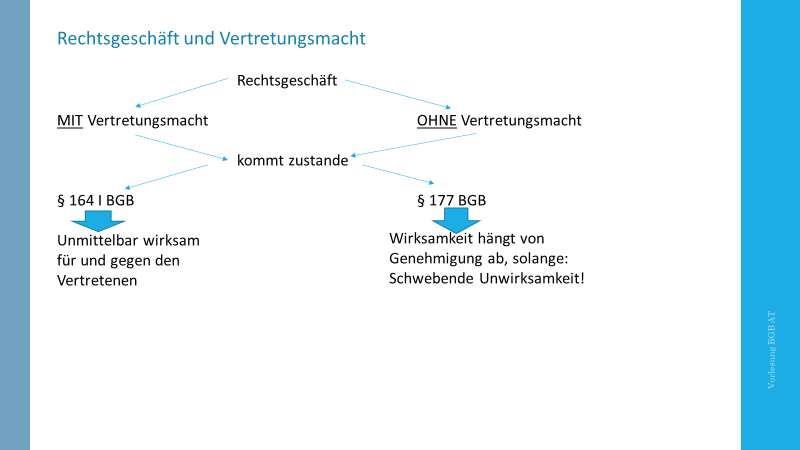 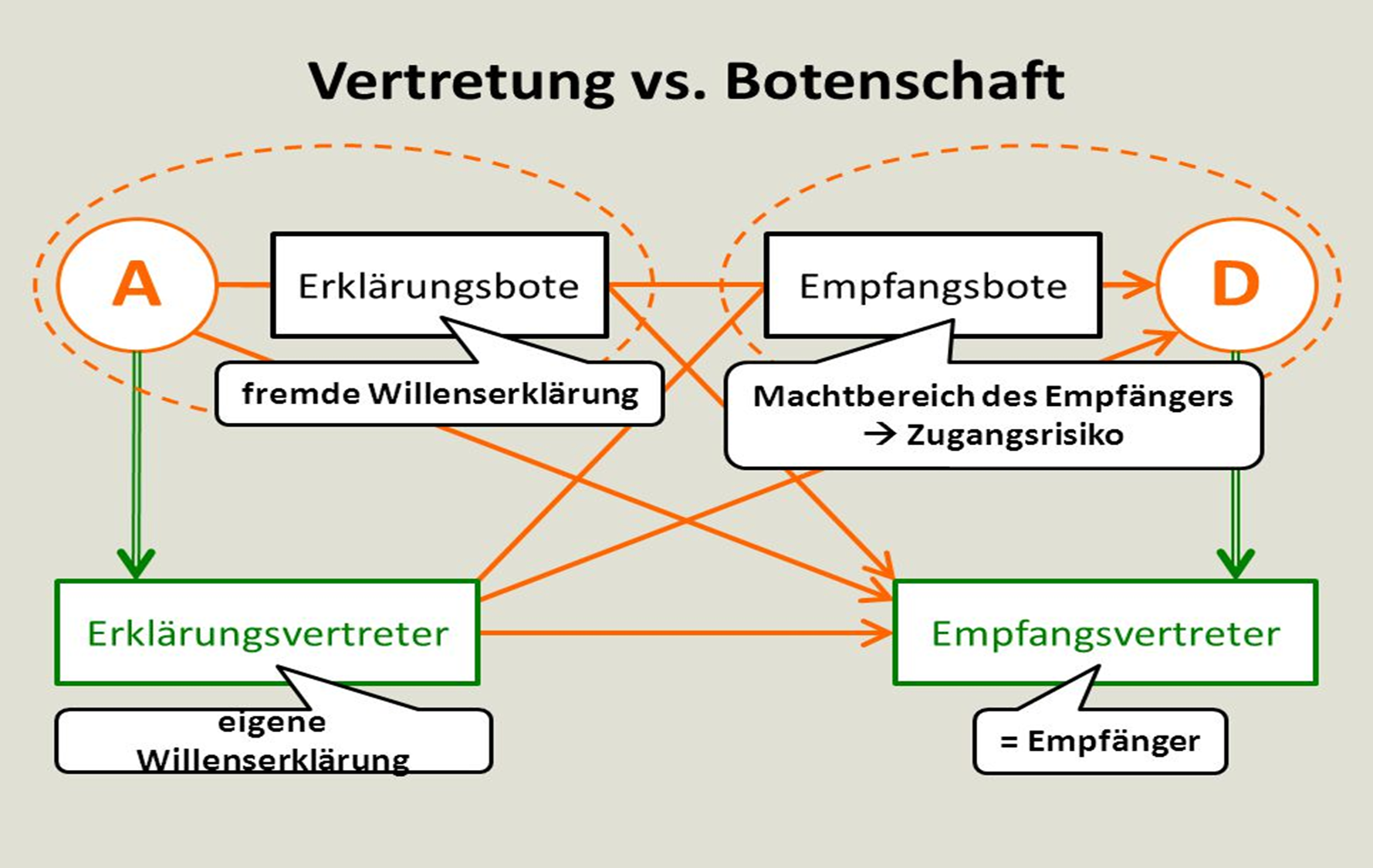 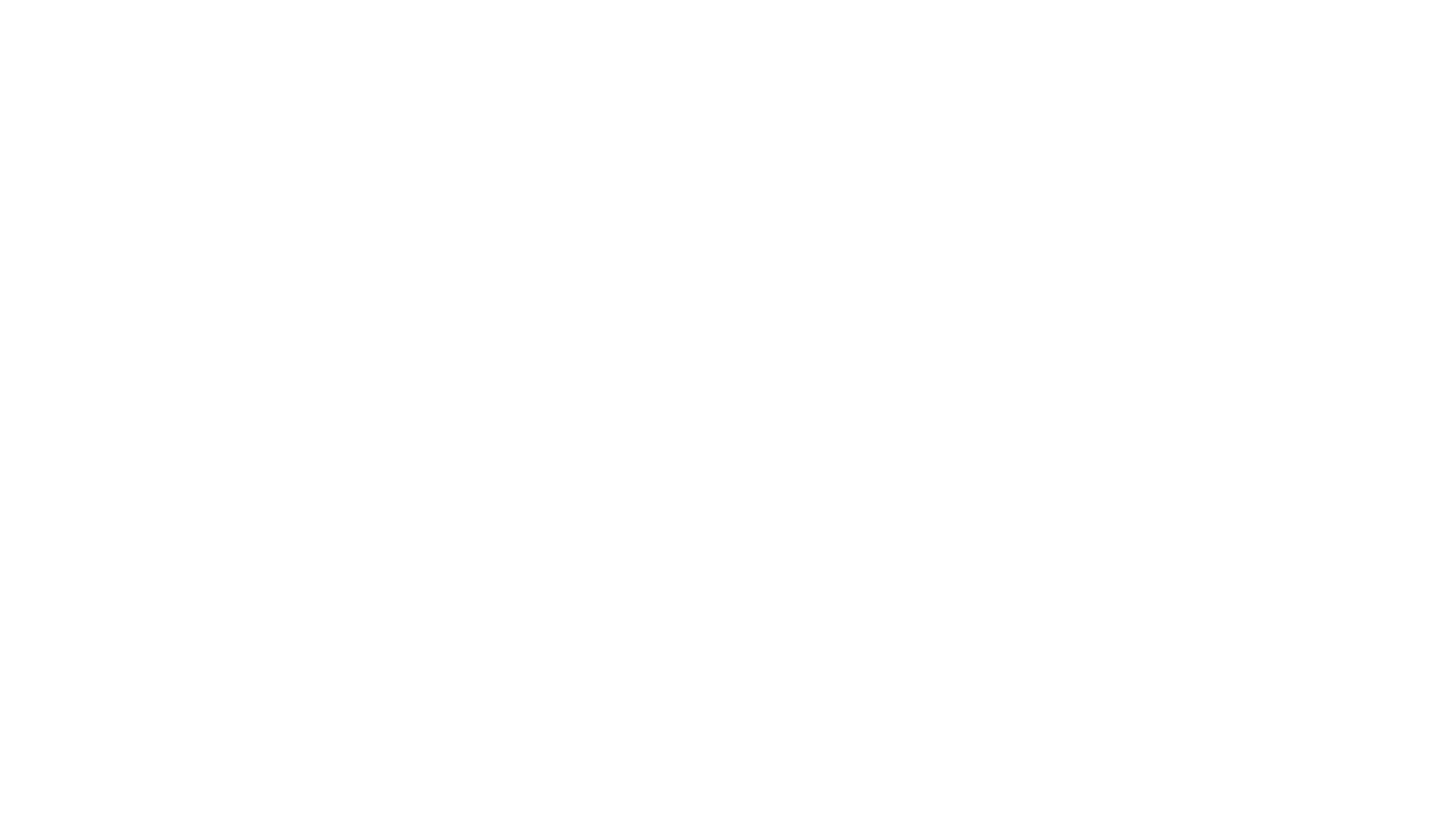 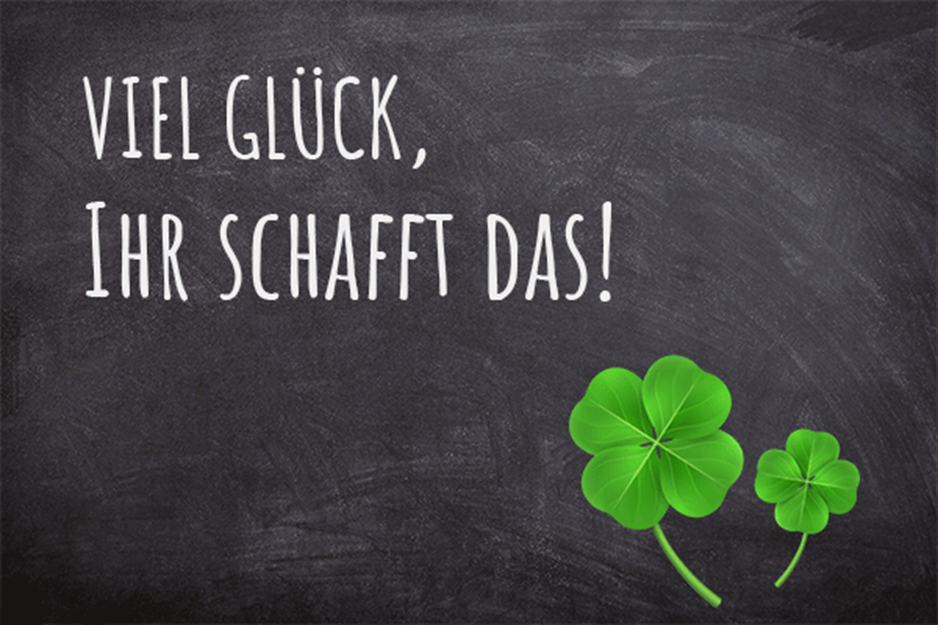